一、原边5V0.5A-2.4A(主控内置三极管)
电源、PD
二、原边内置MOS---FM25xxA系列
电源、PD
三、具有恒流、恒压功能的PWM控制器---FM6368C
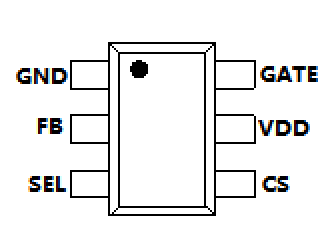 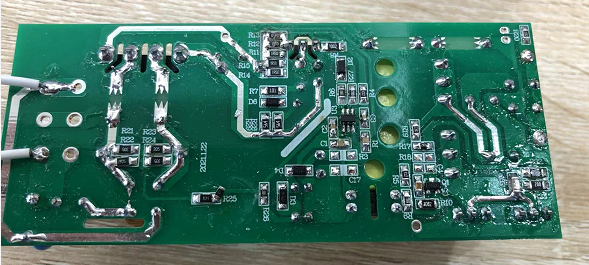 将电容（通常值为10-47nF）连接到SEL和GND
使IC在CC/CV模式下工作。
如果SEL引脚悬空，IC将仅在CV模式下工作
FM6368C可应用于200W及200W以内方案，可轻松通过六级能效；
FM6368C VCC工作电压范围宽于AT3238。另外，
FM6368C在高低压恒流特性及过流点一致性上性能优于AT3238。
电源、PD
四、650V N MOS
备注：以上型号均为多层外延工艺，均为我司自主研发、封装和测试；
电源、PD
六、18W/20W市场
18W/20W市场，电源主推FM7520系列
备注：主要在封装脚位、线路和内置MOS的内阻上对比
电源、PD
六、18W/20W市场
18W/20W市场，同步整流主推FM9918R系列
备注：主要在封装脚位、线路和内置MOS的耐压和内阻上对比
电源、PD
六、18W/20W市场
电源、PD
七、30W/35W市场
30W/35W市场，电源主控主推FM7530系列和FM6330系列
电源、PD
七、30W/35W市场
30W/35W市场，同步整流主推FM9918RG
电源、PD
七、30W/35W市场
电源、PD
八、45W市场
45W市场，电源主推FM6310M/FM6300M+高压MOS
备注：1、FM6300M为6脚封装，无HV功能；FM6310M为8脚封装，带HV功能（高压启动、掉电检测和 Xcap 放电）
      2、FM6300M和FM6310M为外置MOS，MOS内阻可根据客户需求选择。
电源、PD
八、45W市场
45W市场，同步整流主推FM9918RG
电源、PD
九、65W市场
65W市场，电源主推FM2842、FM2865M(合封MOS)和FM2865G(合封GaN)
电源、PD
九、65W市场
65W市场，同步整流主推FM6905+MOS
电源、PD